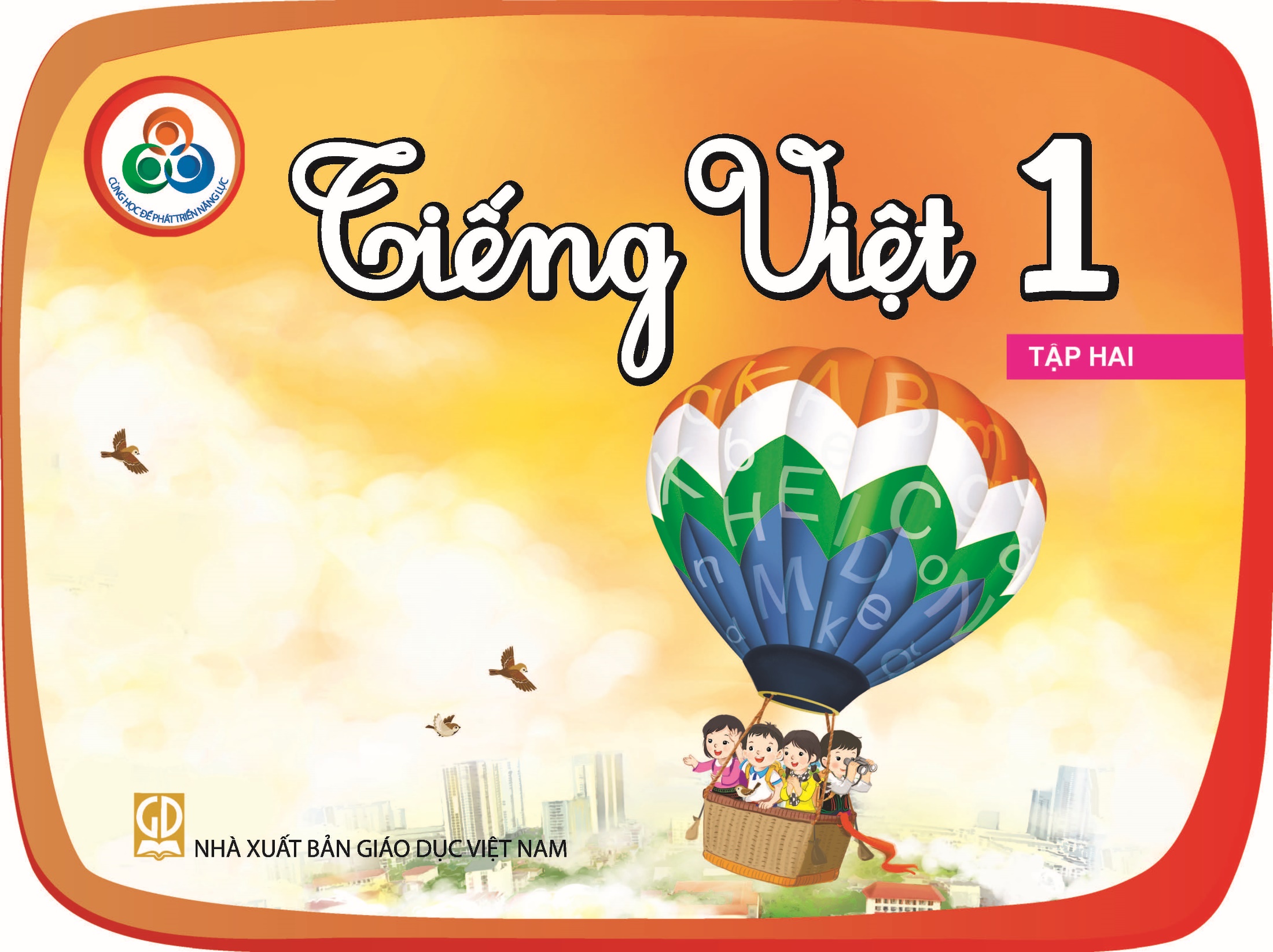 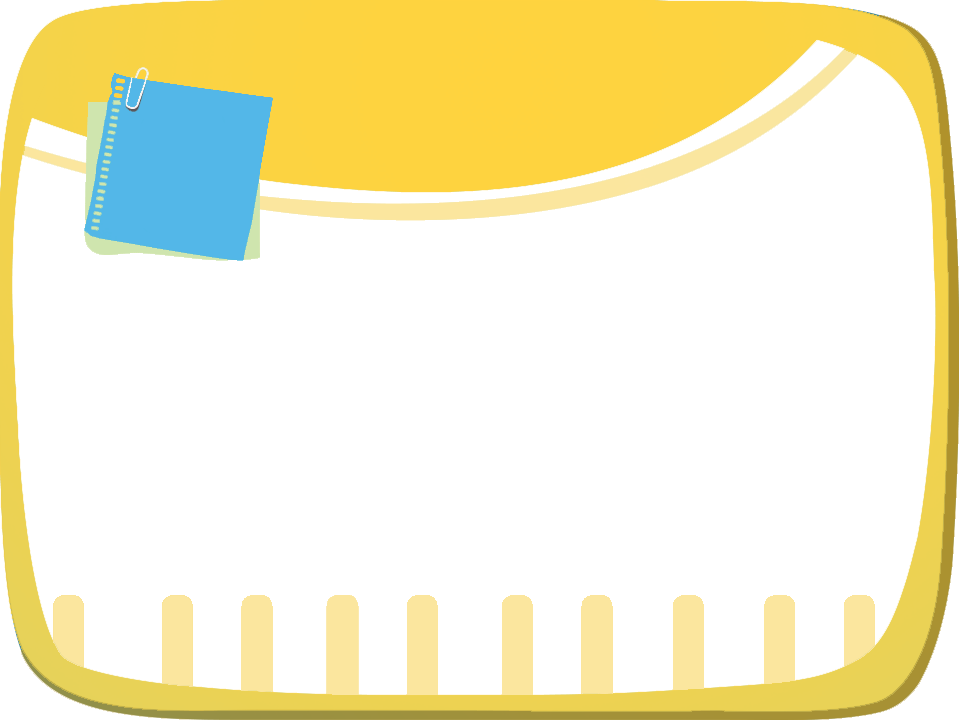 Bài
23B
Trường đẹp lắm
bạn ơi!
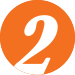 Đọc
Bạn làm gì trong  Ngày ngôi trường xanh?
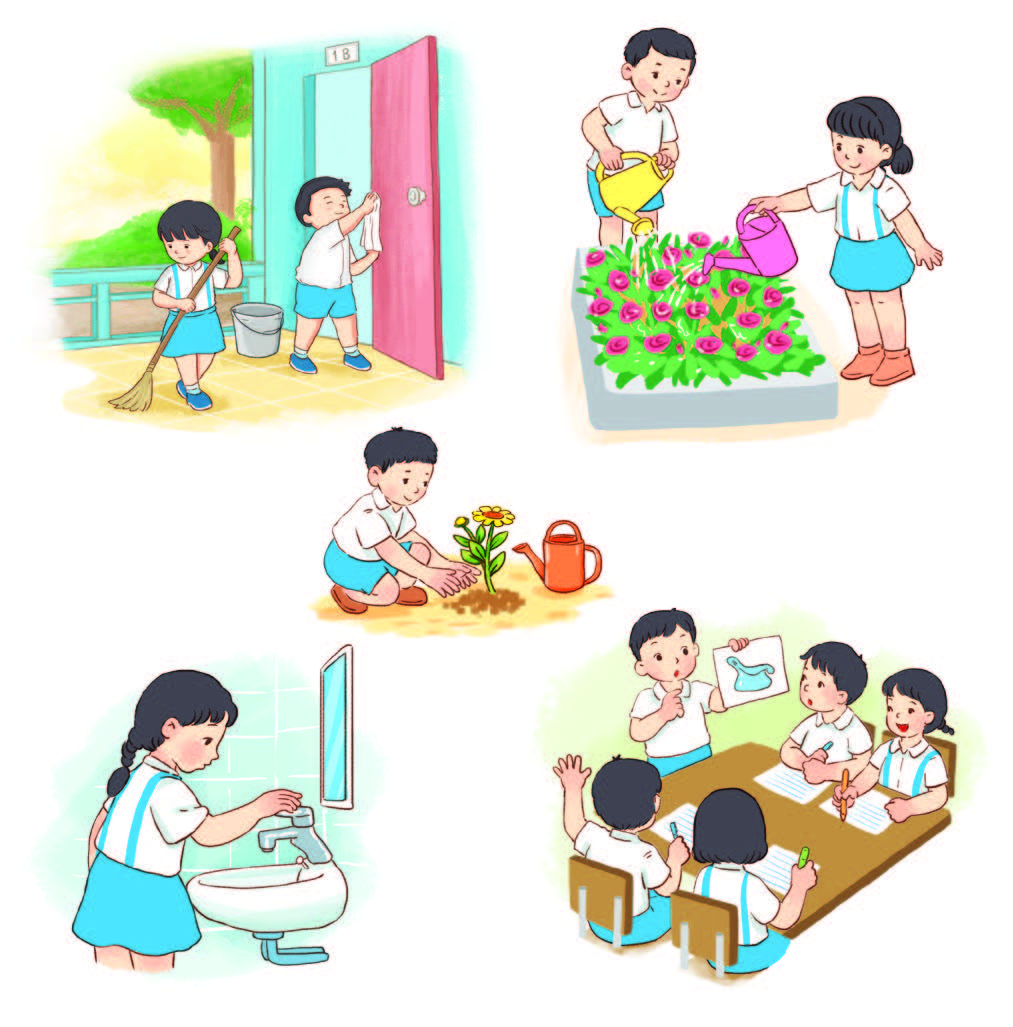 Ngày Ngôi trường xanh là ngày toàn thể học sinh trong trường cùng làm những việc để giữ cho trường sạch đẹp. Học sinh có thể làm một số việc  sau:
Quét dọn lớp, quét dọn lối đi chung, sân chơi.
Chăm sóc cây ở sân trường, vườn trường.
Trồng thêm một cây xanh ở trường (kể cả một cây cảnh nhỏ).
Kiểm tra việc dùng nước, dùng  điện để  tiết kiệm nước và điện.
Dự buổi nói chuyện về việc hạn chế  dùng túi ni lon để bọc đồ vật.
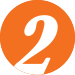 Đọc
Bạn làm gì trong Ngày Ngôi trường xanh?
Ngày Ngôi trường xanh là ngày toàn thể học sinh trong trường cùng làm những việc để giữ cho trường sạch đẹp. Học sinh có thể làm một số việc  sau:
Quét dọn lớp, quét dọn lối đi chung, sân chơi.
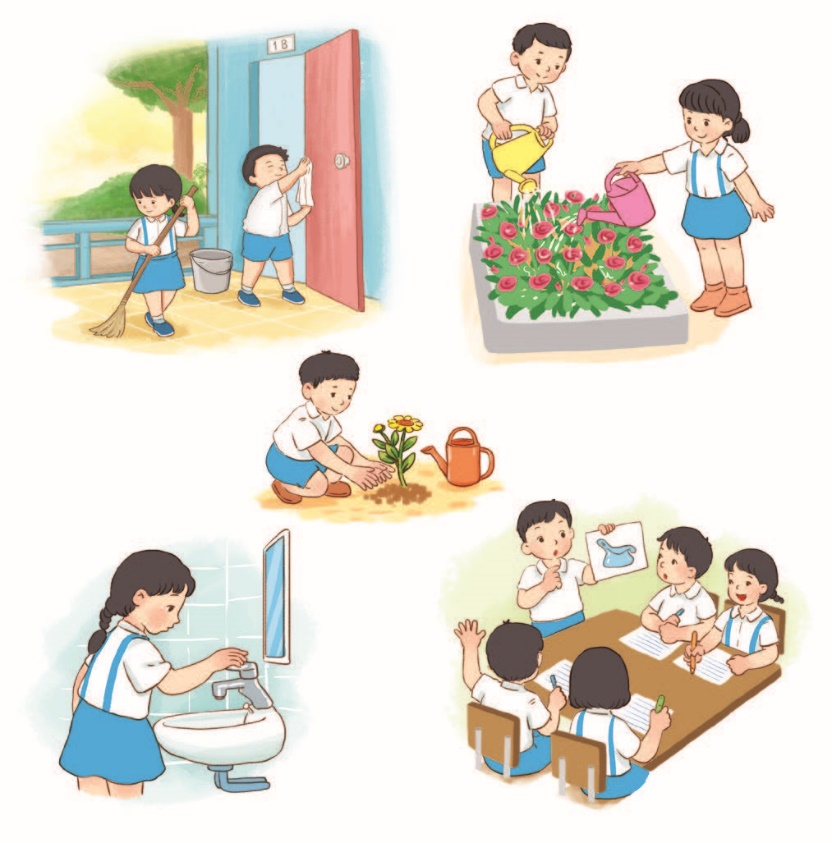 Chăm sóc cây ở sân trường, vườn trường.
Trồng thêm một cây xanh ở trường (kể cả một cây cảnh nhỏ).
Kiểm tra việc dùng nước, dùng  điện để  tiết kiệm nước và điện.
Dự buổi nói chuyện về việc hạn chế  dùng túi ni-lon để bọc đồ vật.
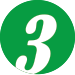 Viết
Nghe – viết.
Trong Ngày ngôi trường xanh, chúng ta hãy cùng nhau làm một số việc để giữ cho trường lớp xanh, sạch, đẹp. Vậy bạn định làm gì trong ngày này?
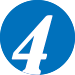 Nghe – nói
Học trò của cô giáo chim khách
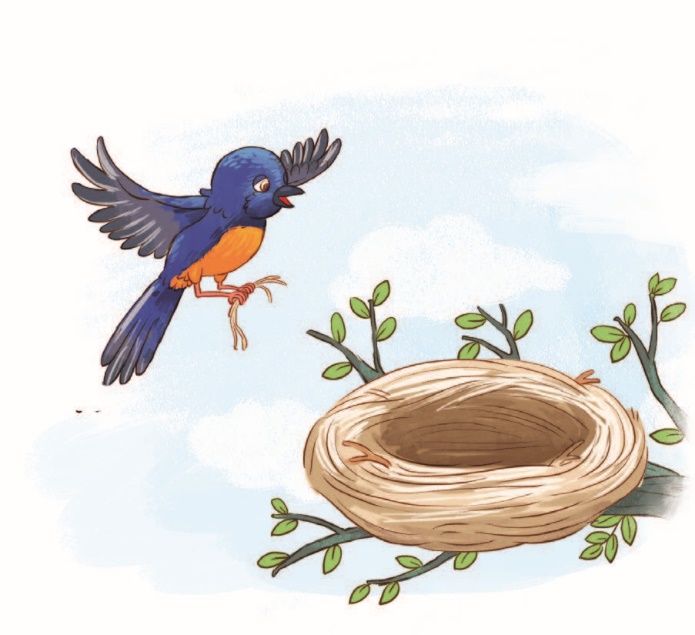 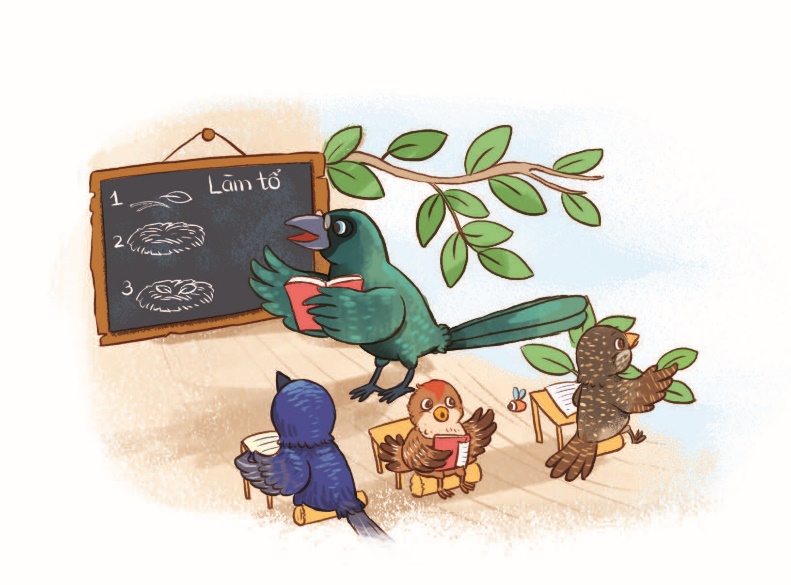 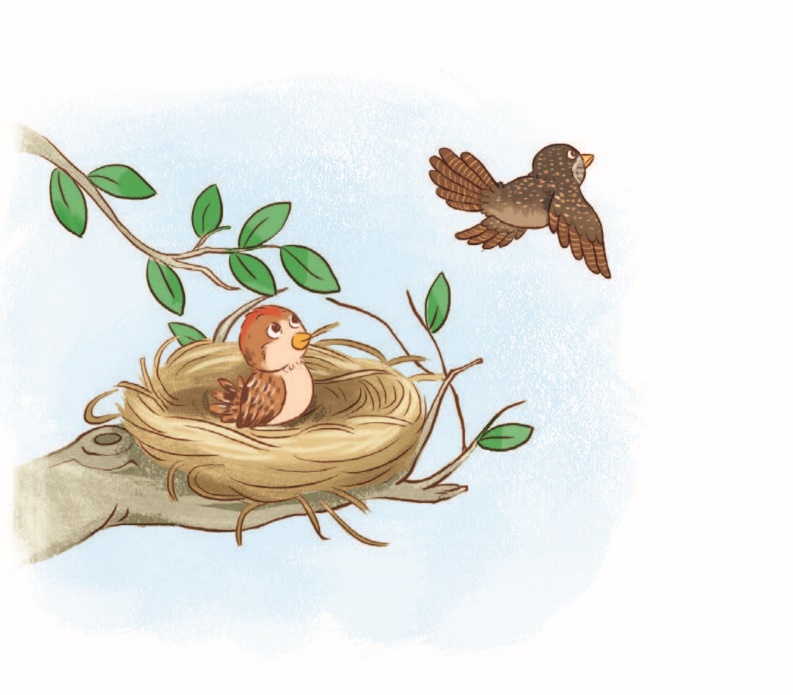 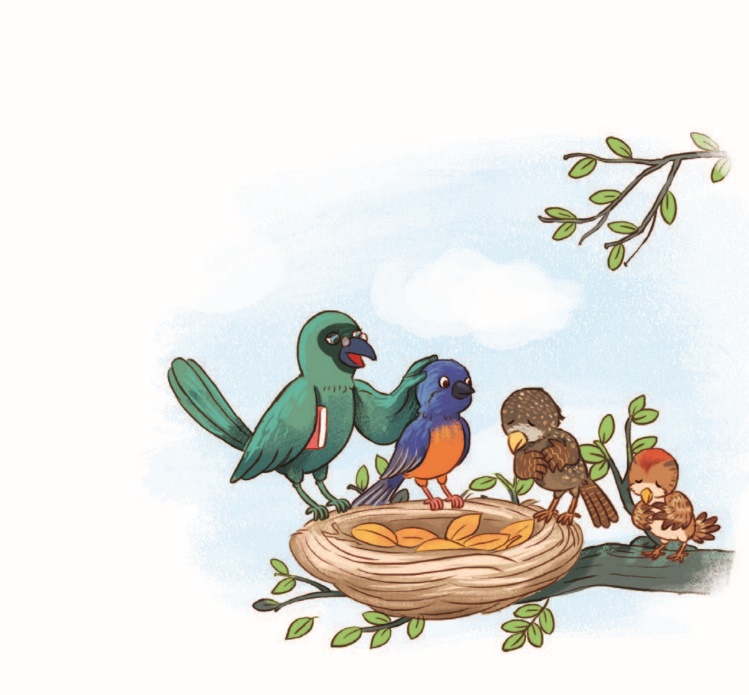 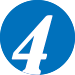 Nghe – nói
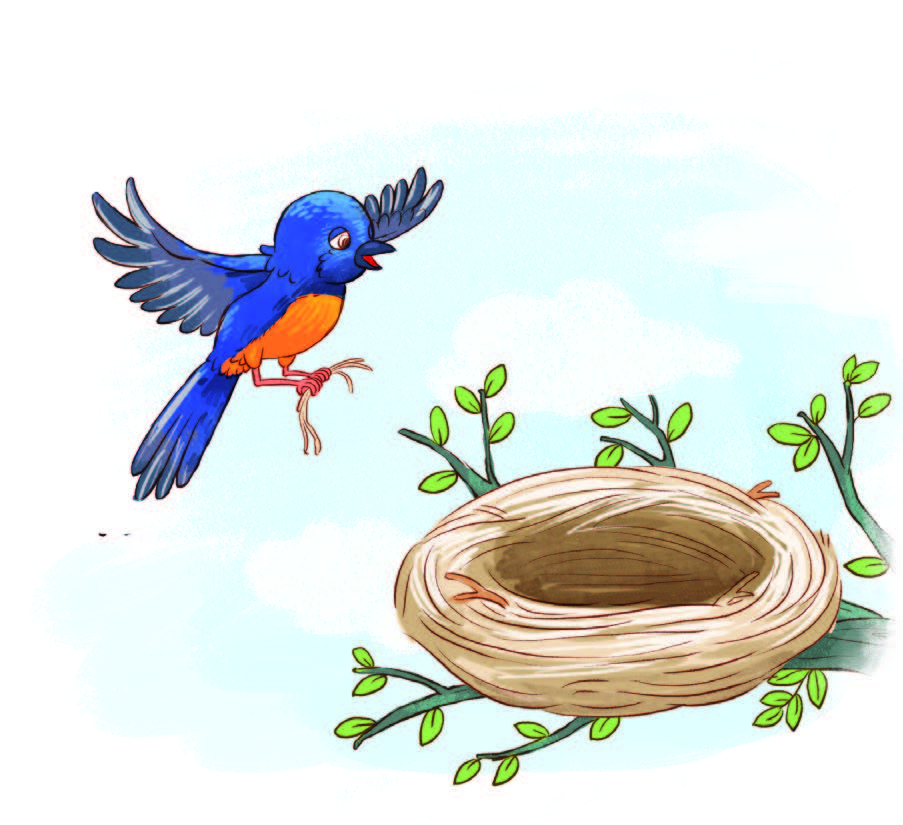 Học trò của cô giáo chim khách
[Speaker Notes: Highlight nhân vật]
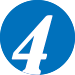 Nghe – nói
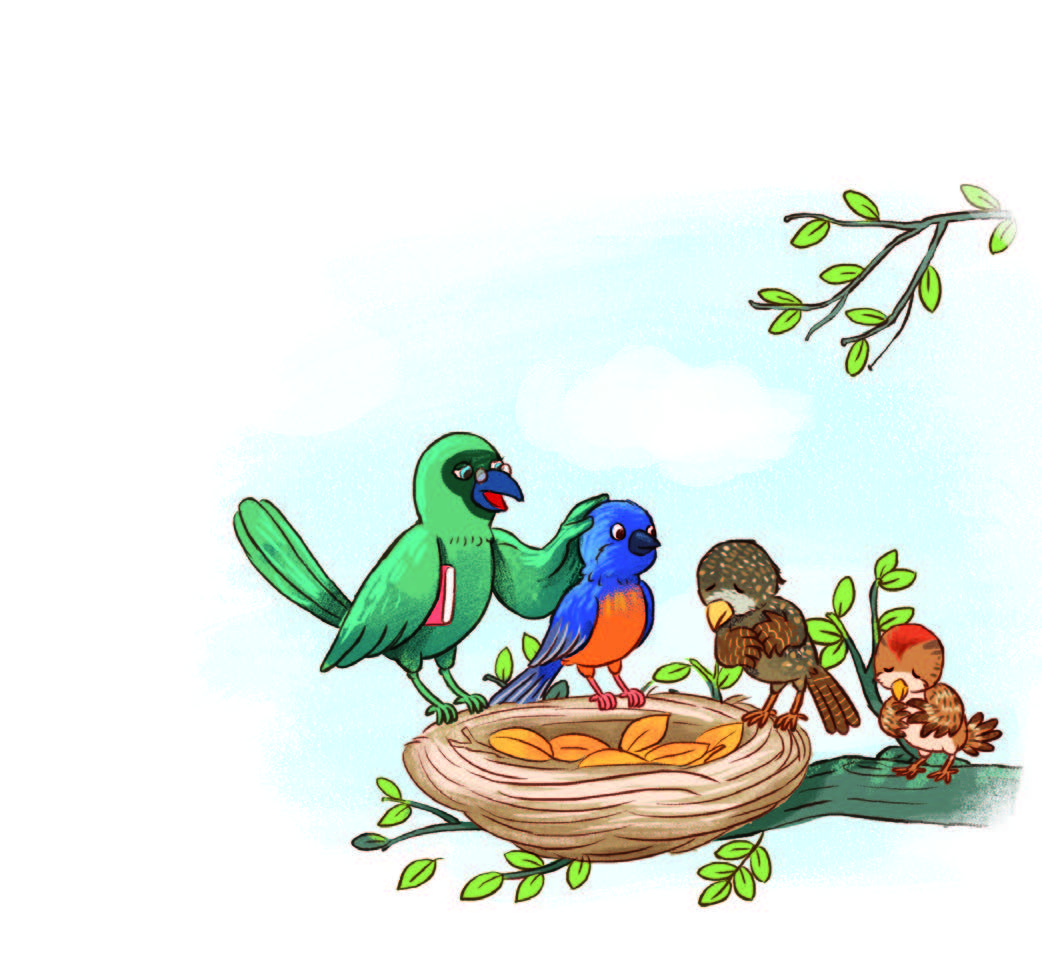 Học trò của cô giáo chim khách
[Speaker Notes: Highlight nhân vật]
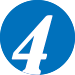 Nghe – nói
Học trò của cô giáo chim khách
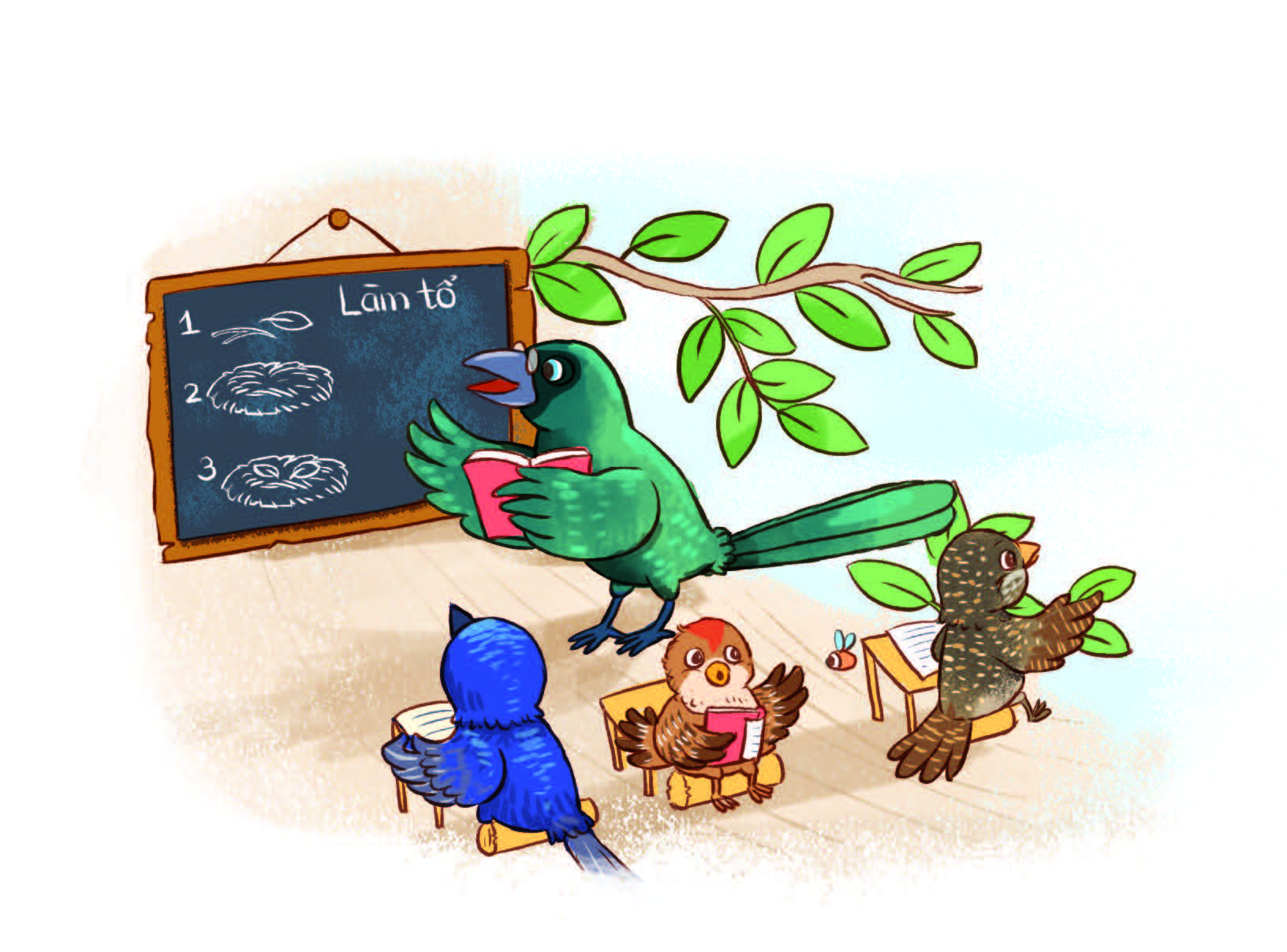 Chích chòe, chim sẻ và tu hú làm gì trong giờ học làm tổ?
1
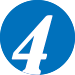 Nghe – nói
Học trò của cô giáo chim khách
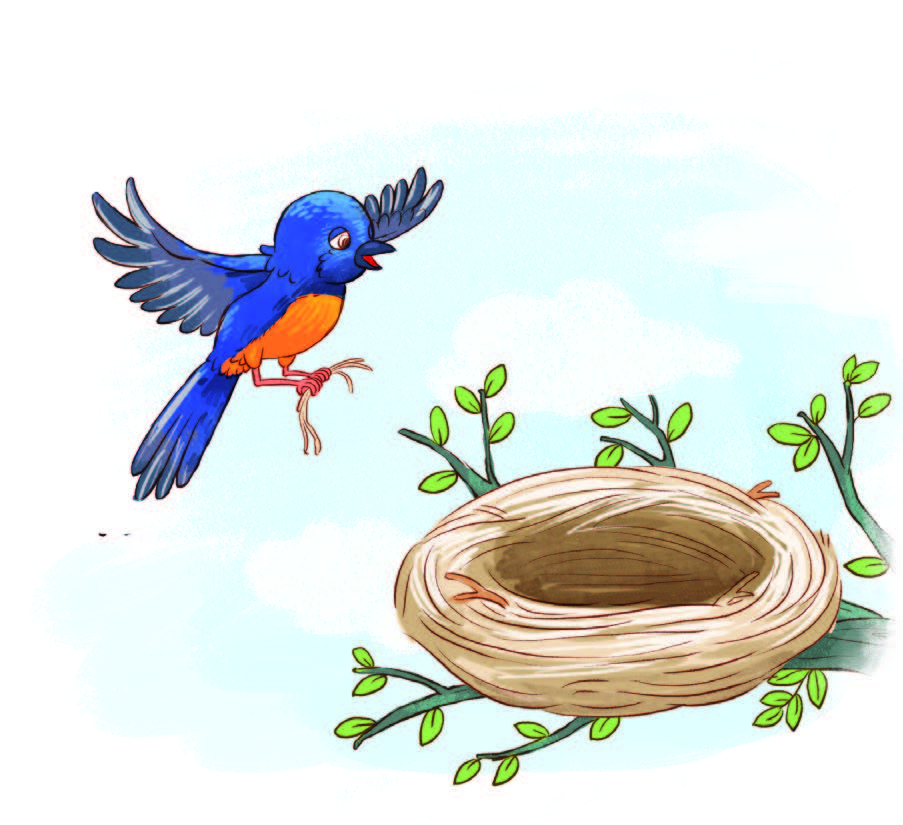 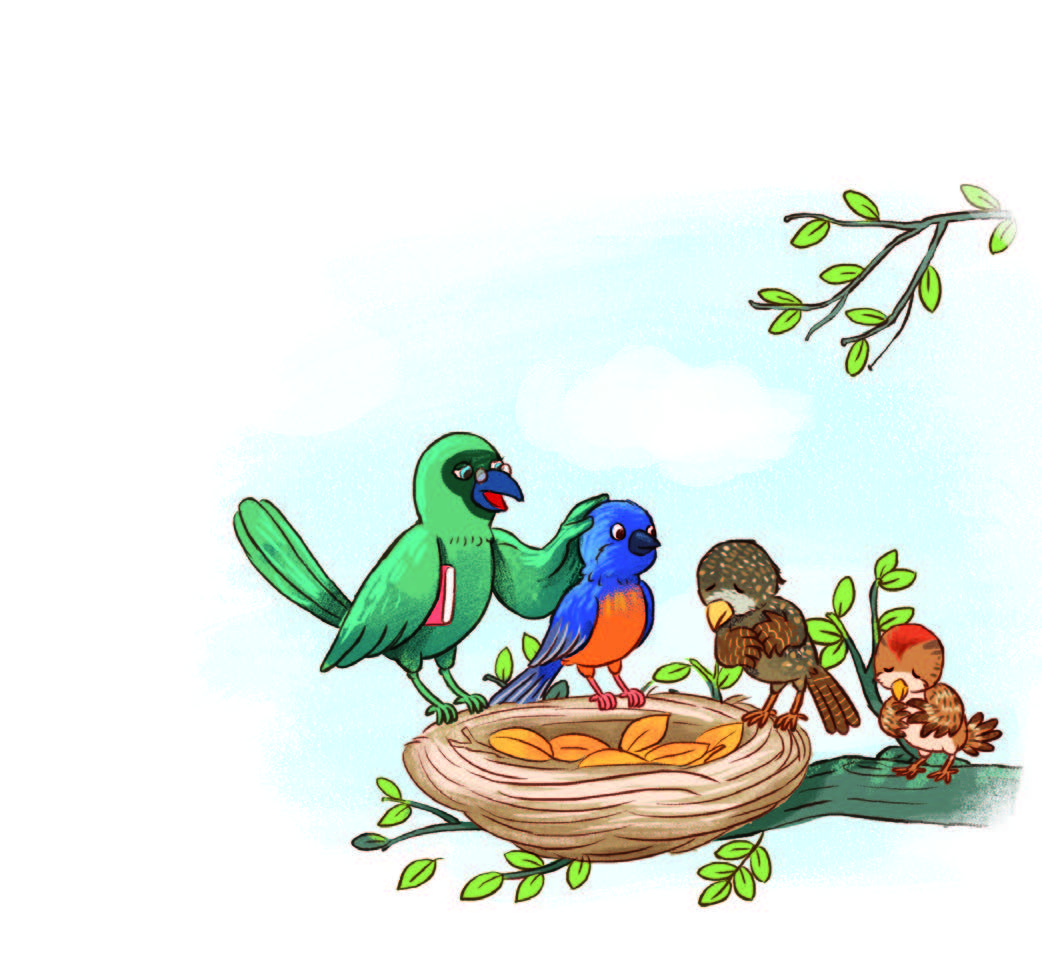 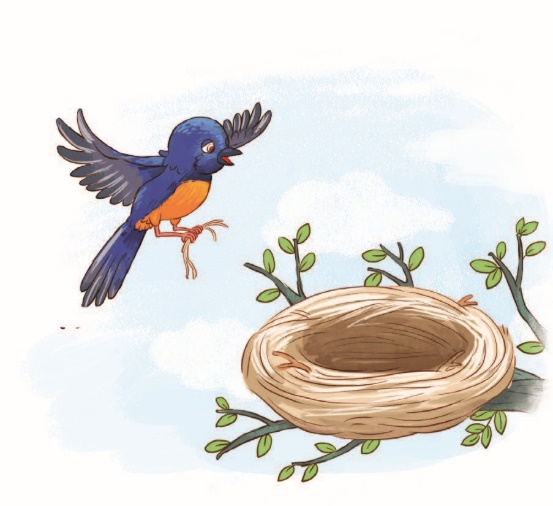 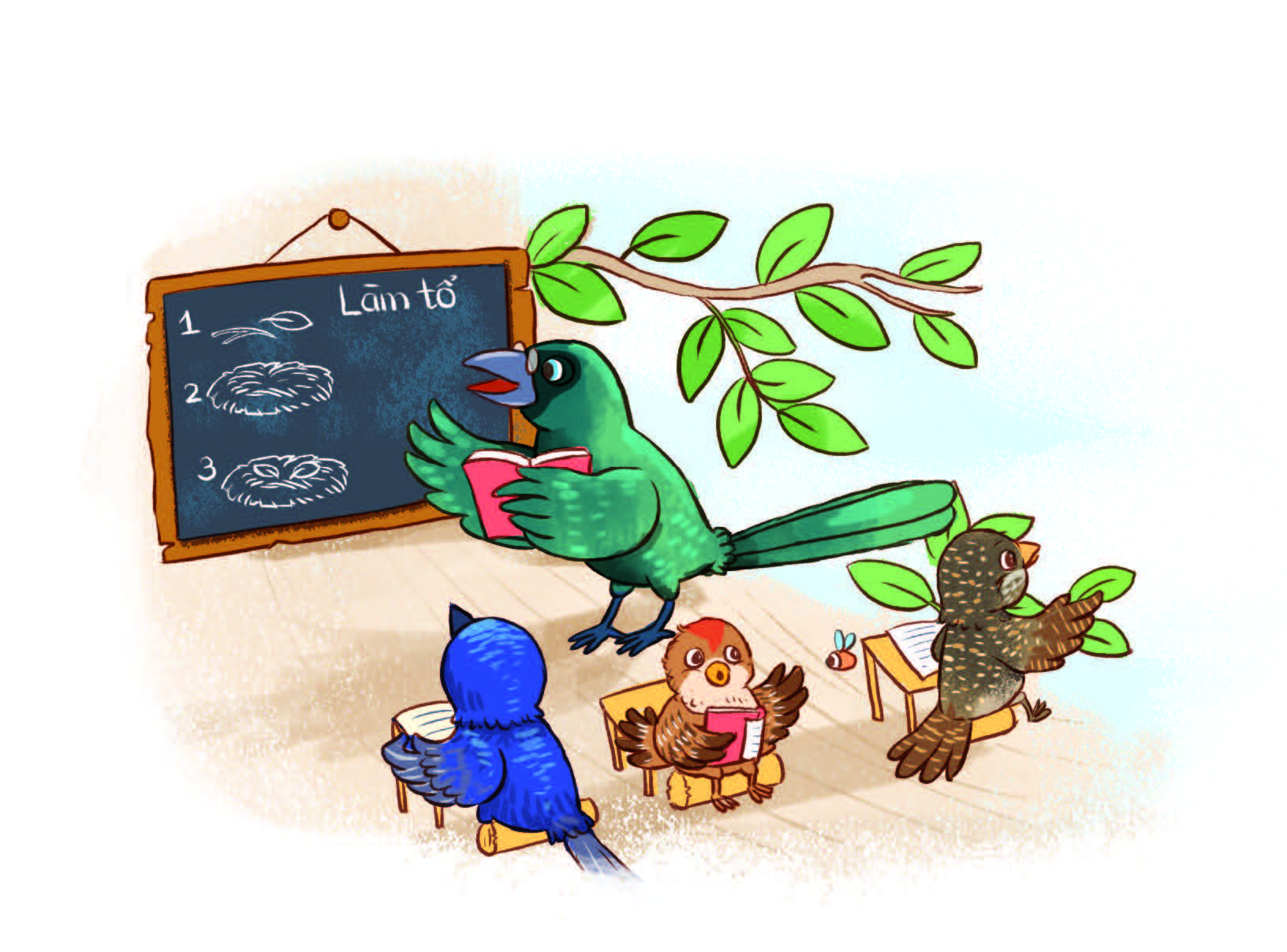 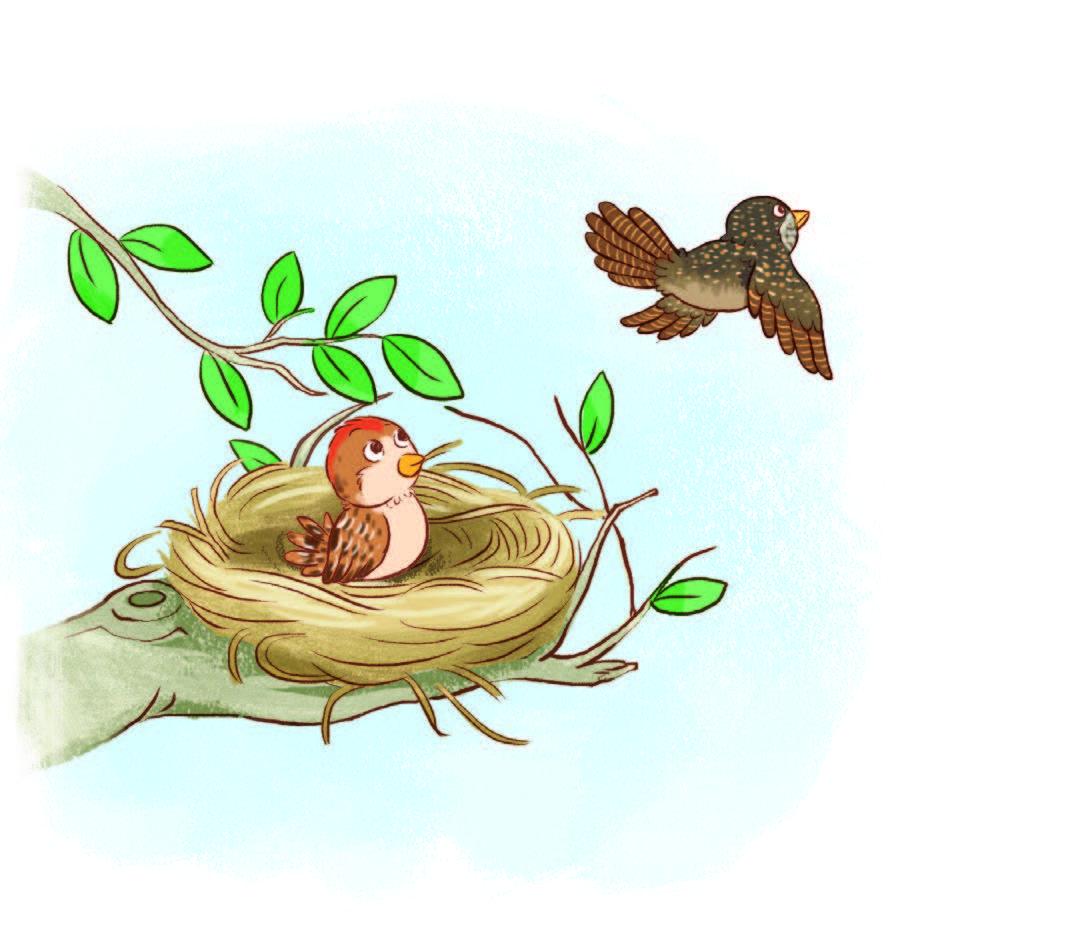 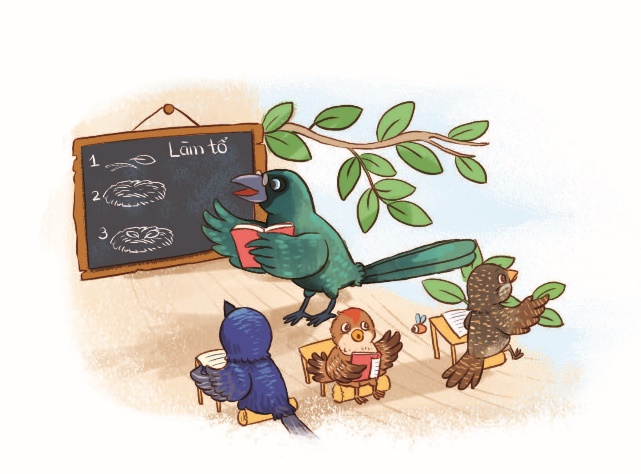 Chích chòe, chim sẻ và tu hú làm gì trong giờ học làm tổ?
Học xong, chích chòe làm được một chiếc tổ như thế nào?
2
1
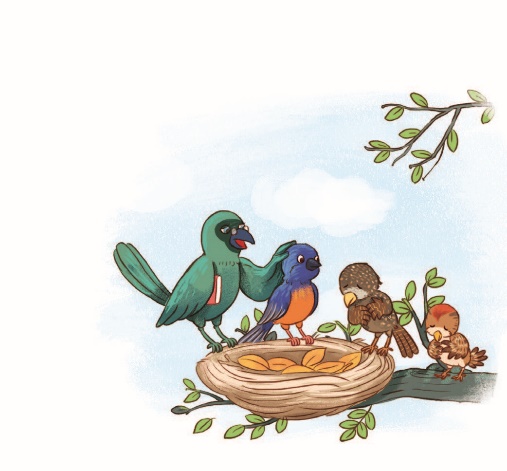 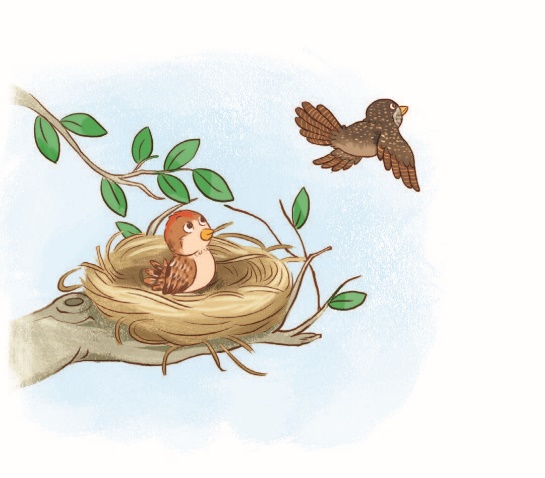 Chích chòe, chim sẻ và tu hú làm gì trong giờ học làm tổ?
Cô giáo nhận xét thế nào về ba bạn?
1
Học xong, chích chòe làm được một chiếc tổ như thế nào?
2
4
Sẻ và tu hú làm gì sau buổi học?
3
Cô giáo nhận xét thế nào về ba bạn?
4
Sẻ và tu hú làm gì sau buổi học?
3
[Speaker Notes: Khi trình chiếu, thầy/cô click vào bất kì bức tranh nào để phóng to, click lại vào tranh để thu nhỏ lại như ban đầu.]
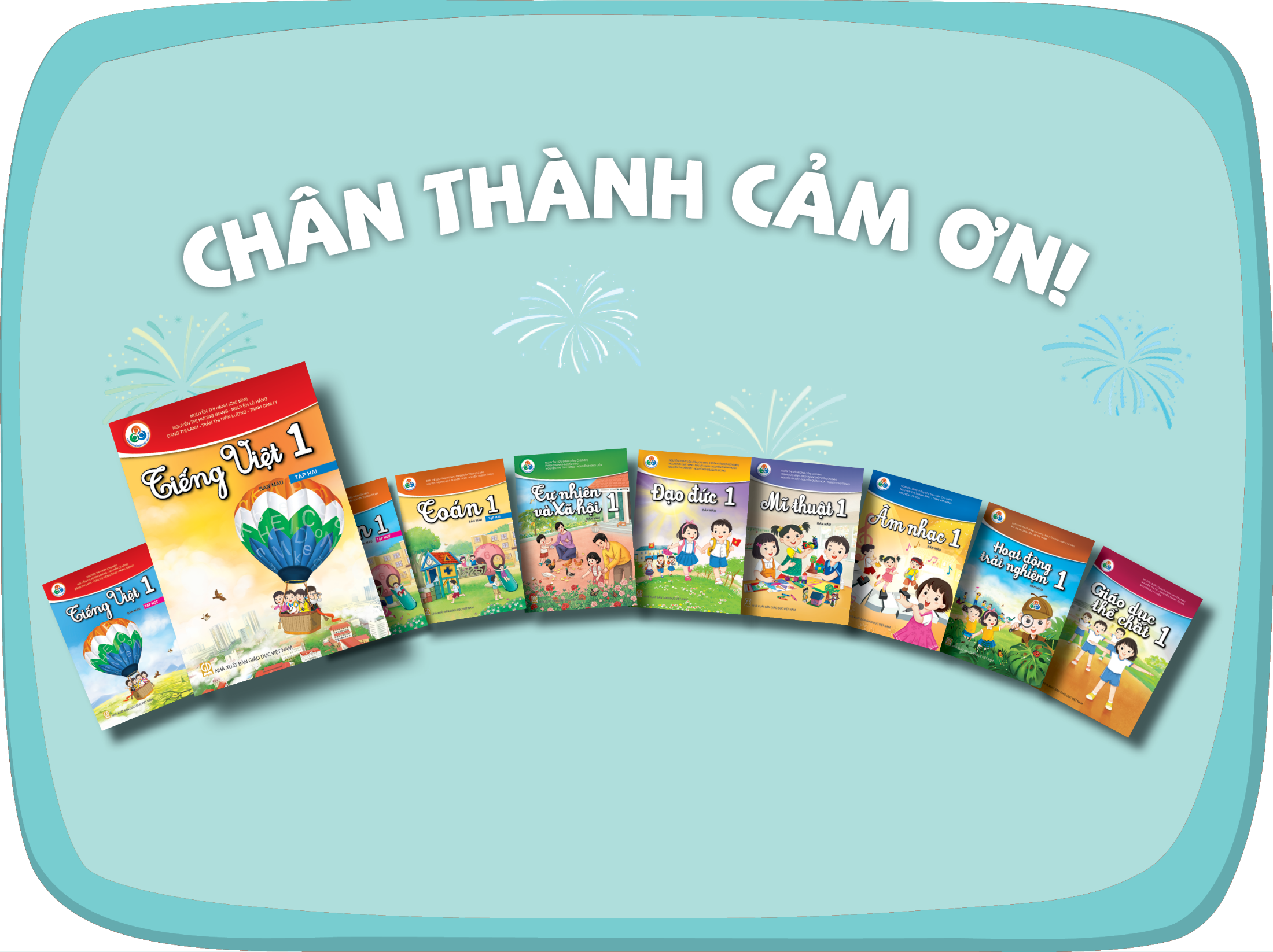 [Speaker Notes: CHÂN THÀNH CẢM ƠN!]